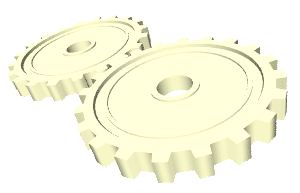 Процеси і апарати хімічних виробництв
Тема 2. Моделювання і оптимізація процесів і апаратів. 
Правила моделювання
Моделювання і оптимізація процесів і апаратів 

Для проектування нових і оптимізації існуючих апаратів необхідно знати поля швидкості, тиску, температур і концентрацій в них. Визначити ці поля можна двома способами: експериментальним і теоретичним. 
Теоретичний спосіб полягає в рішенні системи дифрівнянь. Однак, теоретичний підхід переважно використовується в чисто дослідницьких цілях, а в інженерній практиці застосовується рідко. 
Експериментальний спосіб полягає у вимірі усіх ключових параметрів у великому числі точок апарату і проведенні відповідних оптимізацій
У зв'язку з цим широке застосування отримав змішаний підхід до проектування, названий моделюванням. Моделювання – це вивчення об'єкту-оригіналу за допомогою моделі, що заміщає його, її дослідження і перенесення отриманих відомостей на об'єкторигінал. 
Об'єкт-оригінал – об'єкт, певні властивості якого підлягають вивченню методом моделювання. 
Модель – об'єкт, що максимально адекватно відображує випробувані властивості оригіналу і замінюючи його при дослідженні. Як об'єкти можуть використовуватися реальні процеси, явища, апарати або ідеальні зразки, схеми і так далі.
У процесі моделювання важливо вибрати модель, яка найповніше передає властивості досліджуваного об'єкту, і в той же час не є занадто складною для проведення досліджень. 
Найбільше поширення отримали математичне і фізичне моделювання, а також зв'язане фізичне і математичне моделювання, що включає обидва підходи. 
Математичне моделювання використовує для досліджень математичні моделі, фізичне – фізичні моделі. 
Зв'язане (сопряжене) моделювання грунтується на створенні математичних моделей характерних зон апарату на підставі їх експериментального вивчення на фізичних моделях.
Основні етапи зв'язаного моделювання: 
– виділення характерних зон апарату. 
– експериментальне вивчення окремих зон на фізичних моделях. 
– складання математичних моделей зон, їх ідентифікація за даними фізичного експерименту. 
– синтез математичної моделі апарату в цілому, її ідентифікація на основі задоволення вичерпному опису. 
– перевірка адекватності моделі, у разі необхідності 
– корекція. – використання моделі для проектування і оптимізації промислового апарату. 

Основна перевага запропонованого методу: перехід до однорівневої схеми проектування промислових апаратів: лабораторна модель – промисловий апарат.
Етапи математичного моделювання:
 – складання математичної моделі. 
– ідентифікація моделі. 
– перевірка адекватності і корекція моделі. 
– використання моделі для опису об'єкту-оригіналу. 
Це кінцевий етап матмоделювання, що включає оптимізацію об'єкту. Критерієм оптимальності зазвичай вибирають витрати на виготовлення і функціонування апарату. 
Перевагою матмоделювання являється універсальність підходу, можливість моделювання складних об'єктів по частинах, а також в простоті варіювання параметрів, початкових і граничних умов. 
До недоліків можна віднести великі витрати машинного часу і низьку точність результатів, а також обов'язкову необхідність експериментальних досліджень для перевірки адекватності моделі.
Фізичне моделювання

 Фізичне моделювання проводиться на основі експериментального дослідження матеріальних моделей об'єкту. 
При цьому вирішуються питання: 
– яку модель слід використати; 
– які характеристики слід змінювати; 
– як перенести результати досліджень з моделі на об'єкт. 
Ці питання вирішуються за допомогою теорії подоби.
Правила моделювання 
Згідно теорії подібності повинні дотримуватися наступні правила моделювання: 
– необхідно, щоб процеси в моделі і апараті натурального розміру (оригіналі) описувалися однаковими диференціальними рівняннями; 
– модель має бути геометрично подібна до оригіналу; 
– чисельні значення початкових і граничних умов, що виражені у безрозмірній формі, для моделі і оригіналу мають бути рівні; 
– необхідно, щоб усі безрозмірні комплекси фізичних і геометричних величин, що впливають на процес (критерії подібності), були рівні в усіх подібних точках моделі і оригіналу.
Якщо остання вимога нездійсненна і перебіг процесу практично мало залежить від тих або інших критеріїв подібності, то рівністю їх в моделі і оригіналі нехтують, проводячи наближене моделювання.
Питання до лекції 2

 2.1 Надайте визначення поняттям об’єкт-оригінал і модель. 
2.2 Опишіть фізичне моделювання 
2.3 Вкажіть переваги та недоліки матмоделювання 
2.4 Назвіть правила моделювання
Дякую за увагу!
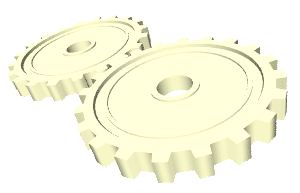